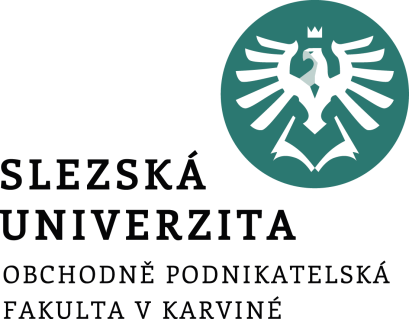 Dovednosti manažera
Ing. Žaneta Rylková, Ph.D.
Manažerské dovednosti
Obsah prezentace
Dovednosti manažera dle pyramidy managementu
Dovednosti lidí
Trojúhelník lidských zdrojů
Typologie lidí z pohledu ovlivnitelných lidských zdrojů
Jak být sám sobě lídrem
Zvládání konfliktů
Zvládání konfliktních lidí
Prostor pro doplňující informace, poznámky
[Speaker Notes: csvukrs]
Úvod
Manažerské dovednosti jsou důležité z mnoha důvodů. Manažeři v tolika situacích musí jednat jako účinný vůdce a řešitel problémů. Pracujte na zdokonalování těchto dovedností a sledujte, jak mohou ovlivnit vaši pracovní výkonnost a příležitosti.
[Speaker Notes: csvukrs]
Dovednosti manažera
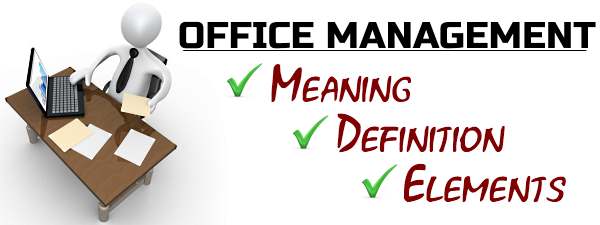 Technické dovednosti
Specializované znalosti, ale praktické
Souvisí s mechanickou technologií a IT
Mezilidské dovednosti
Je důležité, abychom byli schopni komunikovat se zákazníky, spolupracovníky, manažery
Souvisí s komunikací a interakcí s ostatními, s motivací
Koncepční dovednosti
Znát procesy organizace, vědět, jak všechny části organizace spolupracují na dosažení organizačních cílů
Souvisí s kreativitou, vzory, velkými obrázky, schopností analyzovat
[Speaker Notes: csvukrs]
Motivace
Manažeři, kteří mohou motivovat své zaměstnance, jsou skutečným přínosem pro podnik. Tento typ interakce zvyšuje produktivitu a spokojenost zaměstnanců. Je nutné najít silné stránky zaměstnanců a povzbudit je, aby rozvíjeli své dovednosti. Nejlepší manažeři pečlivě sledují oblasti, které by se daly zlepšit, umí diplomaticky přistupovat k problémům, umí povzbudit pracovníky.
[Speaker Notes: csvukrs]
Dovednosti manažera v oblasti motivace
Zmocňují zaměstnance převzít řízení projektů
Vytváří energické a vysoce motivované pracoviště
Vybírají správné ocenění za úspěchy zaměstnanců
Podpora spolupracovníků, kteří jsou ve stresu
Poskytování odměn a pobídek za vynikající výkon
[Speaker Notes: csvukrs]
Řešení problémů
Správná sada dovedností umožňuje manažerům identifikovat, čelit a překonávat různé problémy, které mohou na pracovišti vzniknout. Toto nejprve vyžaduje mimořádnou pozornost k detailům. Vrcholoví manažeři mohou objevit vznikající problémy dříve, než jsou zjevné všem ve společnosti, a identifikovat podstatu problému.
Analytické dovednosti jsou také důležité v řízení a řešení problémů (např. řešení problémů spojených s finanční stránkou). Měli byste vědět, jaká data jsou pro vaše odvětví nejrelevantnější, jak je shromažďovat a co výsledná čísla znamenají.
Řešení problémů v oblasti lidí je spojené se zvládáním konfliktních lidí.
[Speaker Notes: csvukrs]
Dovednost manažera v řešení problémů
Předvídání potenciálních problémů dříve, než k nim dojde
Identifikace faktorů přispívajících k problémům
Interpretace kritických průmyslových dat
Odstraňování problémů rychle a efektivně
[Speaker Notes: csvukrs]
Profesionalita
Kvalitní manažeři se drží na nejvyšší úrovni, takže jejich zaměstnanci budou mít jasný příklad toho, o co by měli usilovat.
Integrita, poctivost a odbornost jsou pro silné manažery zásadní.
Jako vůdce je lepší ukázat, než říct, co se týče pracovní etiky a chování. 
Je spojená také s hledáním uchazeče o zaměstnání, kteří dodržují morální kodex a jsou tím pravým příkladem pro ostatní.
[Speaker Notes: csvukrs]
Dovednosti manažera v oblasti profesionality
Identifikace diplomatických řešení problémů na pracovišti
Vykazují silné morální hodnoty
Zobrazuje iniciativu
Účast na seminářích profesního rozvoje
[Speaker Notes: csvukrs]
Komunikace
Jednou z nejdůležitějších povinností, kterou mají manažeři, je efektivní komunikace se zaměstnanci, kteří pod nimi pracují, a s ostatními manažery v celém podniku.
Jsou součástí složitého procesu a musí fungovat jako silný spojovací bod, který překlenuje mezery mezi zaměstnanci na nižší úrovni a špičkovými pracovníky nebo mezi obchodními, marketingovými a výrobními odděleními.
Je jednou z klíčových dovedností lidí. Měli byste být schopni efektivně komunikovat v ústní i písemné formě. Nepřehledné poznámky nebo spěchající, matoucí schůzky neudělají dobrý dojem. Nejlepší manažeři jsou vždy schopni poslat jasnou zprávu a sdílet cenné a srozumitelné informace, které pomohou dokončit práci.
[Speaker Notes: csvukrs]
Dovednosti manažera v oblasti komunikace
Vypracování jasných a stručných školicích materiálů
Udržování otevřených komunikačních linek se spolupracovníky
Úspěšně jednat o řešení zaměstnaneckých sporů
Podpora komunikace mezi zdrženlivými zaměstnanci
Vedení efektivních schůzek, které jsou produktivní a citlivé na časová omezení
[Speaker Notes: csvukrs]
Technické dovednosti
Technické dovednosti jsou důležitější pro manažery na nižší úrovni než pro ty na vrcholu řetězce. Pokud jste manažerem, je důležité, abyste prokázali horlivé porozumění podniku jako celku.
Nemůžete dohlížet na tým IT profesionálů, pokud jste ztraceni při navigaci v programovacích systémech vaší společnosti.
Žádný manažer prodeje nemůže být efektivní, pokud neví, jak uzavřít prodej.
[Speaker Notes: csvukrs]
Technické dovednosti
Vaše znalosti a zkušenosti v oboru by měly vést všechny, na které dohlížíte, a pomoci jim dosáhnout vyšších úrovní úspěchu. Manažeři jsou často vyzváni, aby svým zaměstnancům poskytovali školení a koučování.
Měli byste být schopni předat užitečnou moudrost a užitečná obchodní tajemství, která vašemu týmu pomohou vyniknout.
[Speaker Notes: csvukrs]
Dovednosti manažera v technické oblasti
Poskytování zákaznické podpory
Zacházení se zabezpečením dat
Vytváření sestav a vytváření prezentací s Microsoft Office
Správa obsahu webových stránek, účtů sociálních médií nebo marketingových kampaní
Poskytování technické podpory zaměstnancům a / nebo zákazníkům
[Speaker Notes: csvukrs]
Inovace
Inovace je klíčové slovo pro téměř každou společnost. Vaši konkurenti se vždy snaží vyvíjet ty nejlepší nové produkty a služby před vámi.
Podniky, které inovují dobře, zůstávají na špičce v oboru, vytvářejí nové zákazníky díky novým nabídkám a udržují stávající klienty spokojené s nepřetržitým výběrem upgradů.
Manažeři náboru mají zájem o nové zaměstnance, kteří do společnosti přinesou nové nápady.
[Speaker Notes: csvukrs]
Dovednosti manažera v oblasti inovací
Vývoj inovativních řešení pro zákazníky
Identifikace klíčových řešení ve výrobě a navrhování řešení pro zvýšení produkce
Vytváření výzkumných modelů pro testování nových nápadů na výrobky
Vytváření nových nápadů pro včasné marketingové kampaně
Přepracování systémů pro zvýšení produktivity nebo funkčnosti
[Speaker Notes: csvukrs]
Dovednosti lidí
Schopnost jednat s ostatními - jednoduše znamená, že jste ochotni souhlasit s nesouhlasem se vzájemným respektem
Silné komunikační dovednosti - schopnost vyjít komunikaci s ostatními lidmi, dnešní podnikání vyžaduje neustálou komunikaci
Trpělivost s ostatními - ne trestat, ale pomáhat s problémy
Schopnost důvěřovat ostatním - aniž byste věřili druhým, nemůžete projektovat ani spolupracovat
[Speaker Notes: csvukrs]
Dovednosti lidí
Vědět, jak a kdy projevit empatii - což může pomoci navázat vztahy s ostatními
Aktivní naslouchání - zabere více času, ale může přinést lepší výsledky
Pravý (skutečný) zájem o ostatní - klást otázky, zvažovat odpovědi, být nápomocný
Flexibilita - schopnost přizpůsobit se (pravidlům, důvěře)
Dobrý úsudek - dovednosti, které vycházejí přímo z učení, naslouchání druhým a pozorování světa kolem vás
[Speaker Notes: csvukrs]
Dovednosti lidí
Smysl pro humor - smích je velký rozptyl napětí (stresu) a konfliktu
Znalost publika - vědět, co, jak a kdy říkat je důležité.
Čestnost - základní dovednosti v budování důvěry mezi kolegy, je to formování jakéhokoli vztahu, zejména v podnikání
Povědomí o řeči těla - realitou je, že komunikujeme s lidmi po celou dobu, i když nemluvíme, měli byste vědět, že naše gesta, výrazy, hlasy, vzhled mohou značně pomoci nebo poškodit naši osobnost.
[Speaker Notes: csvukrs]
Dovednosti lidí
Proaktivní řešení problémů - práce je řada situací pro řešení problémů, ale pokud jste aktivní, pokud dokážete zvládnout řídit svůj čas, můžete se vyhnout stresu a jiným problémům.
Vedoucí dovednosti - pokud jste schopni motivovat tým a pomáhat lidem ve vašem okolí, aby vykonávali svou práci, budete úspěšnější, i když nejste v řízení, abyste byli schopni podporovat lidi, podporovat jejich loajalitu a přínos.
Dobré chování - být asertivní, být schopen používat „prosím“ a „děkuji“, je velmi potřebná schopnost.
[Speaker Notes: csvukrs]
Dovednosti lidí
Schopnost přesvědčit ostatní - pro prodej oblečení v maloobchodě, musíte být schopni vytvořit silný a přesvědčivý argument, proč jste vy nebo vaše výrobky nejlepší nebo správné.
Vyjednávací dovednosti - zákazníci často vyžadují jednání (slevy)
Schopnost udržovat otevřenou mysl - někdo, kdo udržuje otevřenou mysl, vám také zpřístupňuje a snáze se s ním pracuje, je otevřený zkušenostem (kreativní myšlení)
[Speaker Notes: csvukrs]
Podstatné dovednosti pro projektové řízení
Sdělení. Jednou z nejdůležitějších dovedností projektových manažerů je efektivní komunikace. ...
Organizace času. Schopnost řídit čas a určovat priority úkolů je základní charakteristikou efektivních projektových manažerů. ...
Organizační povědomí. ...
Řešení problému. ...
Vedení lidí.
[Speaker Notes: csvukrs]
Životopis
Zdůrazněte všechny své použitelné manažerské dovednosti ve svém životopise bez ohledu na to, o jakou práci se ucházíte. Mít solidní vlastnosti dobrého manažera vás postaví k úspěchu na jakékoli úrovni společnosti.
[Speaker Notes: csvukrs]
Trojúhelník lidských zdrojů
Vlastnosti (fyzické, psychické)
Postoje (názory, tužby)
Schopnosti (znalosti, dovednosti)
[Speaker Notes: csvukrs]
Typologie lidí z pohledu ovlivnitelných lidských zdrojů
Umí, ale nechce
Umí a chce
Chce, ale neumí
Neumí a nechce
[Speaker Notes: csvukrs]
Jak být sám sobě lídrem
1. zdravé sebevědomí
2. emoční inteligence
3. řízení pozornosti
4. inspirativní vize
5. osobní hodnoty
6. proaktivita
7. osobní marketing
8. energy management
9. osobní poslání
10. zkrocení zlého ega
[Speaker Notes: csvukrs]
Shrnutí
Výše uvedené manažerské dovednosti jsou základní manažerské dovednosti, které by měl mít každý manažer k dispozici pro plnění svých povinností:
Plánování. Plánování je životně důležitým aspektem organizace. ...
Sdělení. Pro manažera je klíčové mít skvělé komunikační schopnosti. ...
Rozhodování. ...
Delegace. ...
Řešení problému. ...
Motivace.
[Speaker Notes: csvukrs]